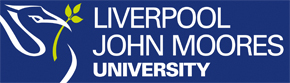 Faculty of Science2nd Annual Learning, Teaching and Assessment (LTA) Development EventWednesday 6th January 2016My Textwall: How I’ve used the Textwall personal response system.
What is Textwall?
An online application that can display remarks sent by students via SMS messages or through a dedicated webform.
SCS staff can request an account and are provided with a username, password and Textwall code.
The Textwall code is 4-5 characters in length and students must include this at the start of every message.
The system also supports multiple-choice voting and outcomes are displayed on a graph.
4103 PSYSCI
Developmental & Social Psychology

Introductory Lecture 


Specific Textwall Code = ljaa 
Tel = 020 71 83 83 29 
Email = sms@textwall.co.uk
What are you most looking forward     	to/concerned about coming to 	university?

 Please text/email BRIEF details 
 e.g. text “ljaa new friends” 

  ‘Wordle’ feedback on Bb
Specific Textwall Code = ljaa 
Tel = 020 71 83 83 29 
Email = sms@textwall.co.uk
Pros
Introduces and ‘sets up’ the technology in a non-threatening scenario
Facilitates  textwall use in later lectures
Seeing common concerns may help to allay fears
Engagement with tutor/peers on large module (n = 400, class sizes n = 200)
Students leave the first lecture laughing and chatting
Module used as an example for explicit request in BoS for more textwall use
Can provide issues to follow up on Bb discussion boards

Cons
Requires careful monitoring
Make clear the rules of engagement